Consumer Sentiment: Representation in Content & Ads
Scan or click to access more multicultural insights
Hispanic and Black audiences are more likely to see ‘people like themselves’ in entertainment content and ads they watch
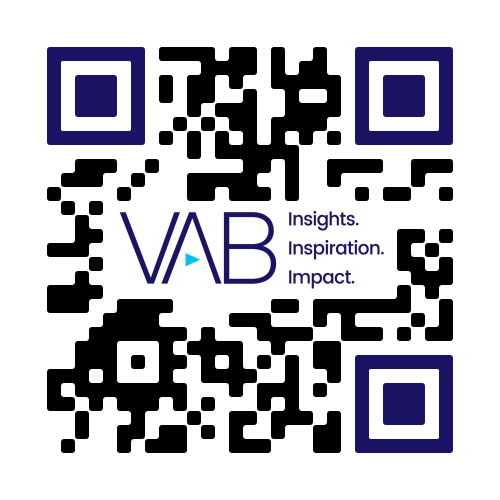 % who see ‘people like themselves’ 
represented in entertainment content
% who see ‘people like themselves’ 
represented in ads
Source: Dentsu, Consumer Navigator - Hispanic People & Media, September 2024.
Click here to see more insights from Dentsu
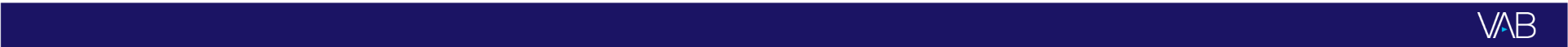 theVAB.com/insights